STÁTNÍ SYMBOLY ČESKÉ REPUBLIKY
STÁTNÍ SYMBOLY ČESKÉ REPUBLIKY
Zákonem stanovené předměty, které si stát určil jako své oficiální označení.
Státní symboly České republiky:
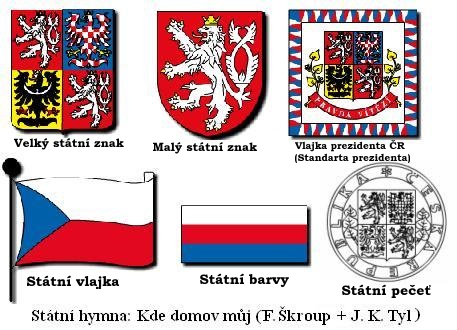 STÁTNÍ SYMBOLY ČESKÉ REPUBLIKY
VELKÝ STÁTNÍ ZNAK
MALÝ STÁTNÍ ZNAK
STÁTNÍ BARVY
STÁTNÍ VLAJKA
STÁTNÍ PEČEŤ
STÁTNÍ HYMNA
VLAJKA PREZIDENTA REPUBLIKY (PREZIDENTSKÁ STANDARTA)
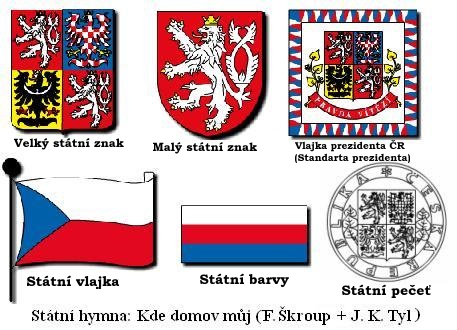 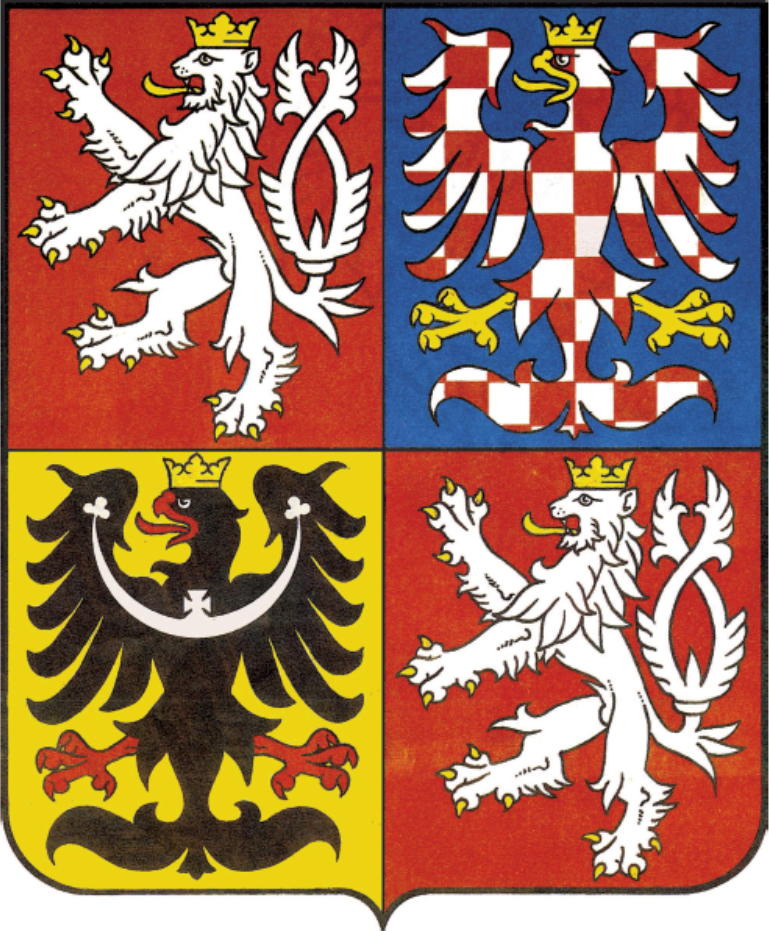 VELKÝ STÁTNÍ ZNAK
Symbolizuje státní moc.
Nejpoužívanější státní symbol.






Zdroje: Výchova k občanství pro 6. ročník, PhDr. Jana Skácelová, Mgr. Lenka Mrázová
Obrázek: https://www.mvcr.cz/clanek/statni-symboly-ceske-republiky.aspx
VELKÝ STÁTNÍ ZNAK
Tvořen čtvrceným štítem, v jehož prvním a čtvrtém červeném poli je stříbrný dvouocasý lev ve skoku se zlatou korunou a zlatou zbrojí. 
Ve druhém modrém poli je stříbrno-červeně šachovaná orlice se zlatou korunou a zlatou zbrojí. 
Ve třetím zlatém poli je černá orlice se stříbrným půlměsícem zakončeným jetelovými trojlístky a uprostřed s křížkem, se zlatou korunou a červenou zbrojí.
https://www.mvcr.cz/clanek/statni-symboly-ceske-republiky.aspx
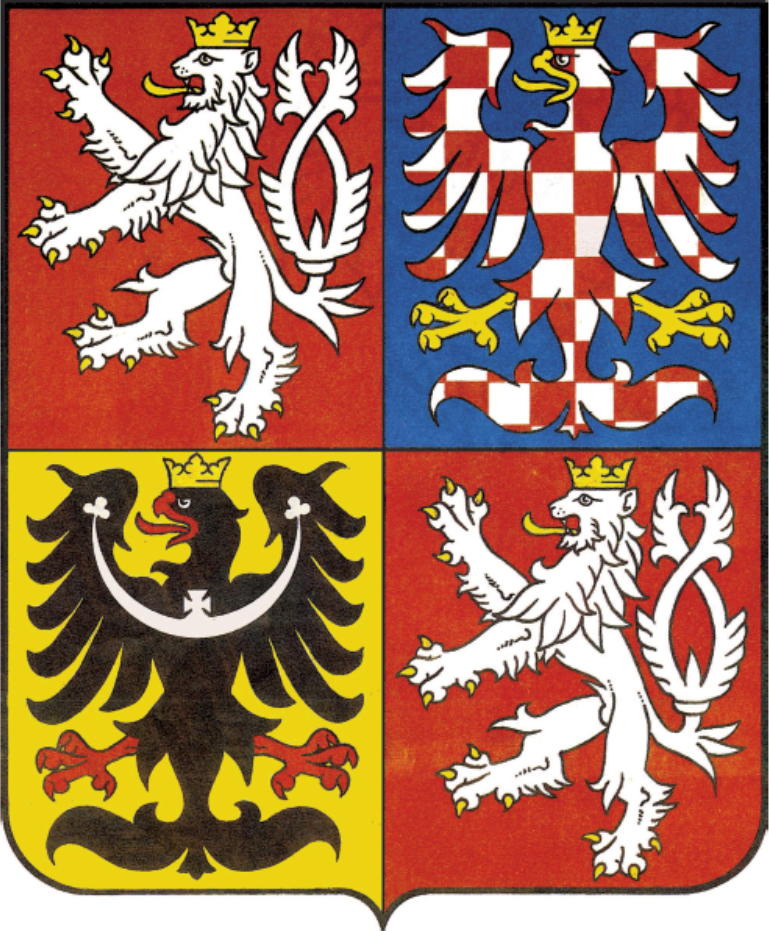 MALÝ STÁTNÍ ZNAK
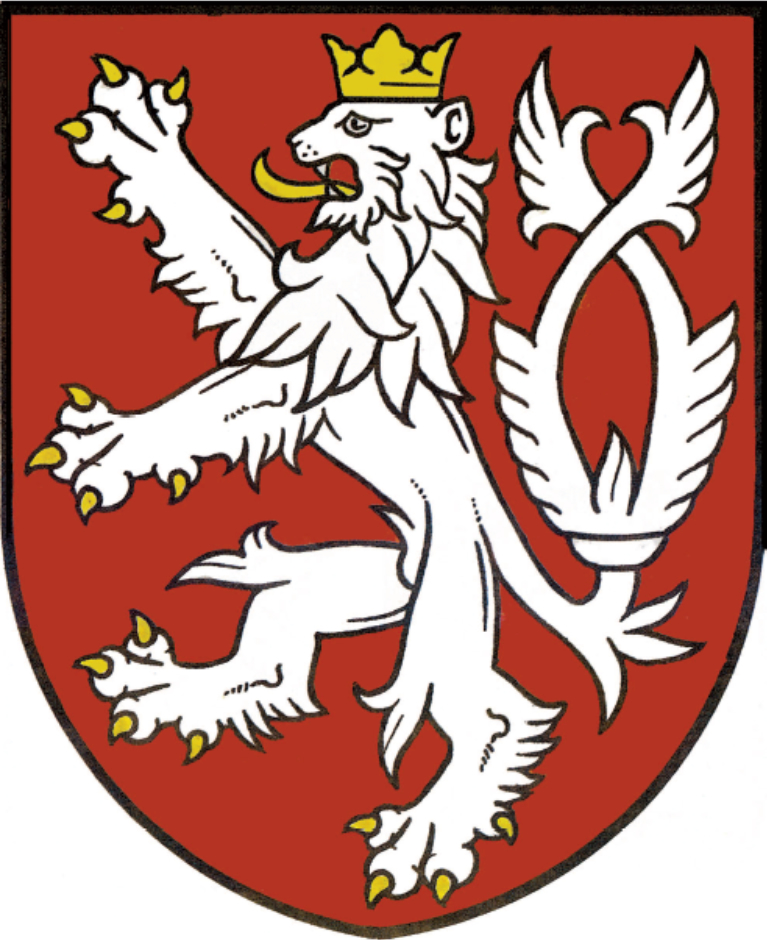 Tvořen červeným štítem, v němž je stříbrný dvouocasý lev ve skoku se zlatou korunou a zlatou zbrojí.
pověst O Bruncvíkovi.
https://www.ceskatelevize.cz/porady/10177109865-dejiny-udatneho-ceskeho-naroda/208552116230025-bruncvik/




https://www.mvcr.cz/clanek/statni-symboly-ceske-republiky.aspx
STÁTNÍ BARVY
Státní barvy jsou bílá, červená a modrá v uvedeném pořadí.






Obrázek: https://cs.wikipedia.org/wiki/St%C3%A1tn%C3%AD_barvy_%C4%8Cesk%C3%A9_republiky#/media/Soubor:Tricolour_of_the_Czech_Republic.svg
https://www.mvcr.cz/clanek/statni-symboly-ceske-republiky.aspx
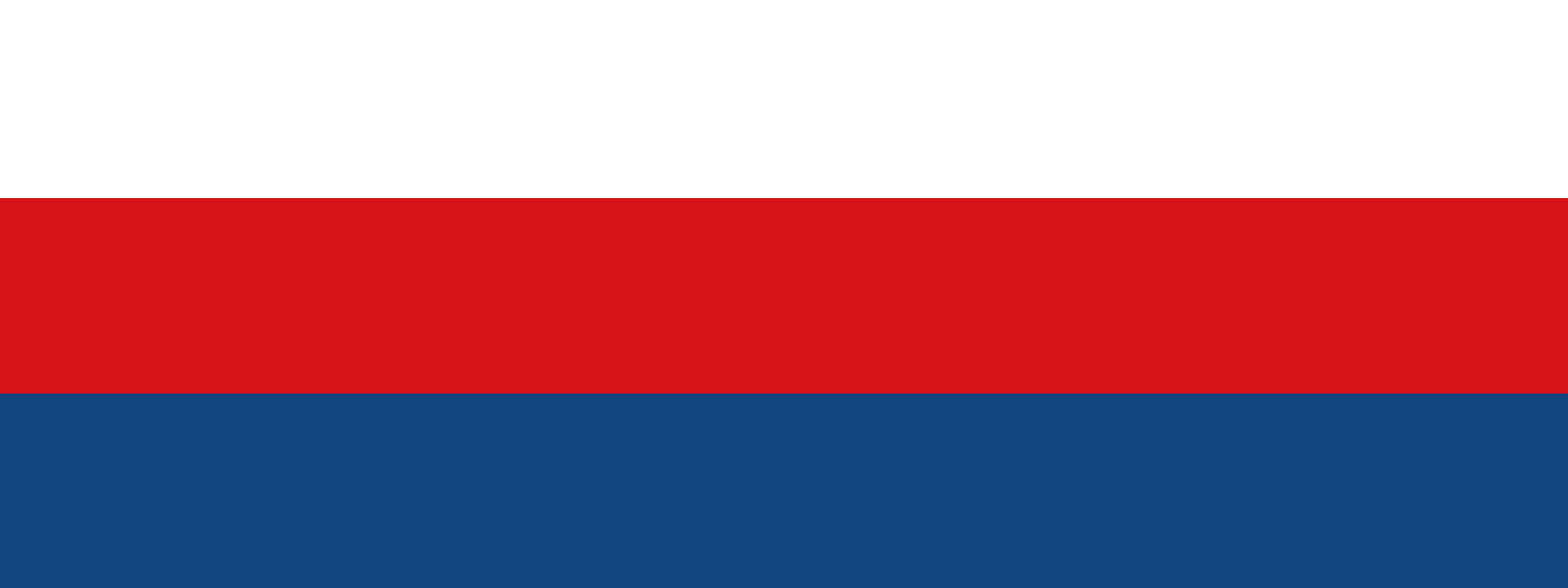 STÁTNÍ VLAJKA
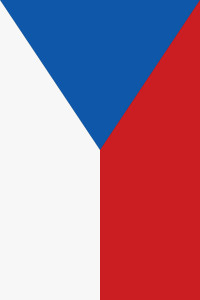 Státní vlajka se skládá z horního pruhu bílého a dolního pruhu červeného, mezi něž je vsunut žerďový modrý klín do poloviny délky vlajky. 
Poměr šířky vlajky k její délce je 2:3.


https://vlast.cz/vlajka-ceske-republiky/
https://www.mvcr.cz/clanek/statni-symboly-ceske-republiky.aspx
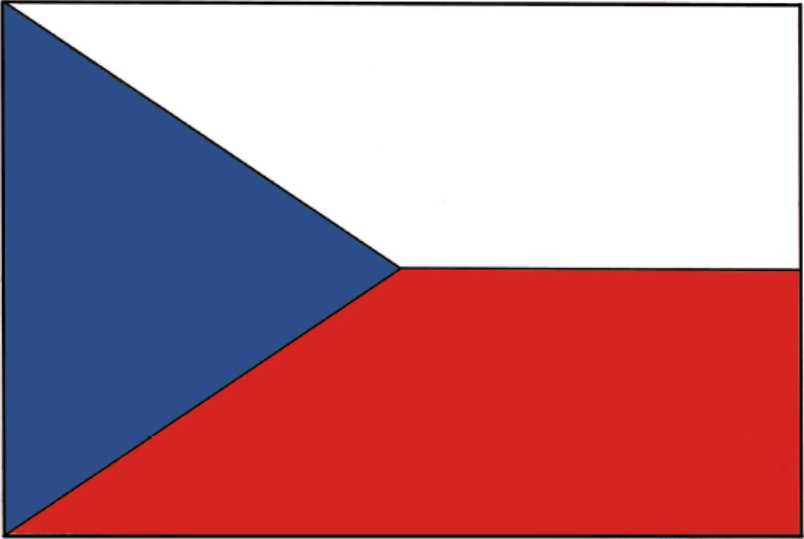 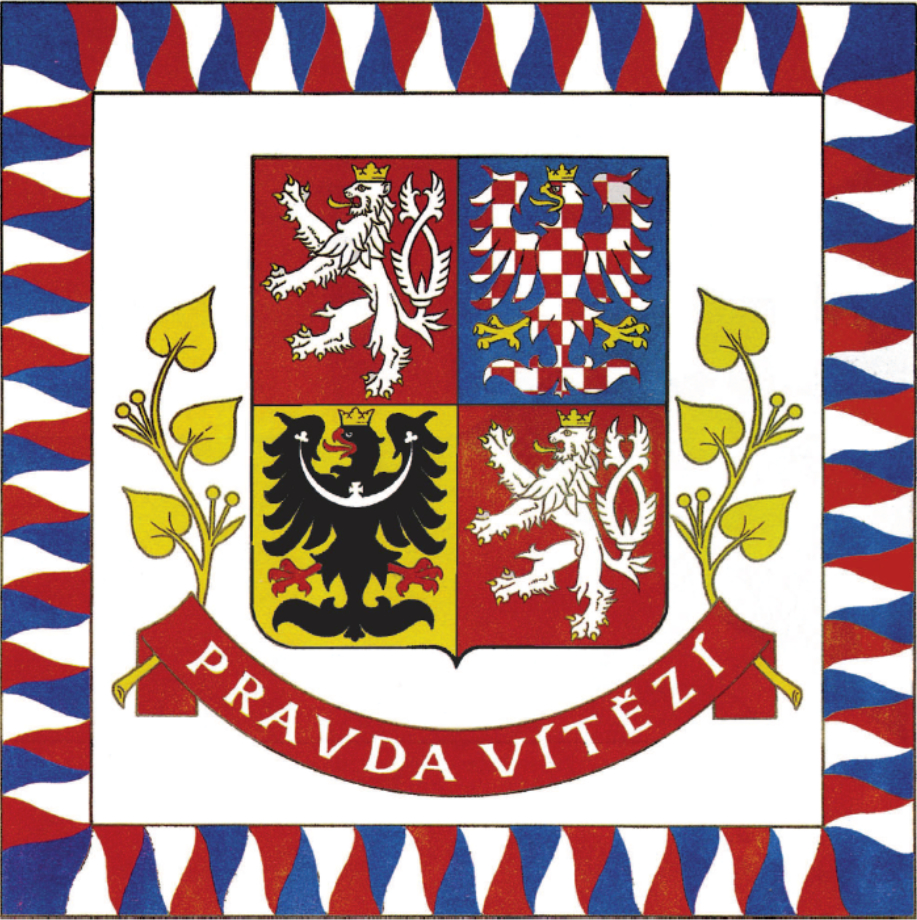 VLAJKA PREZIDENTA REPUBLIKY(PREZIDENTSKÁ STANDARTA)
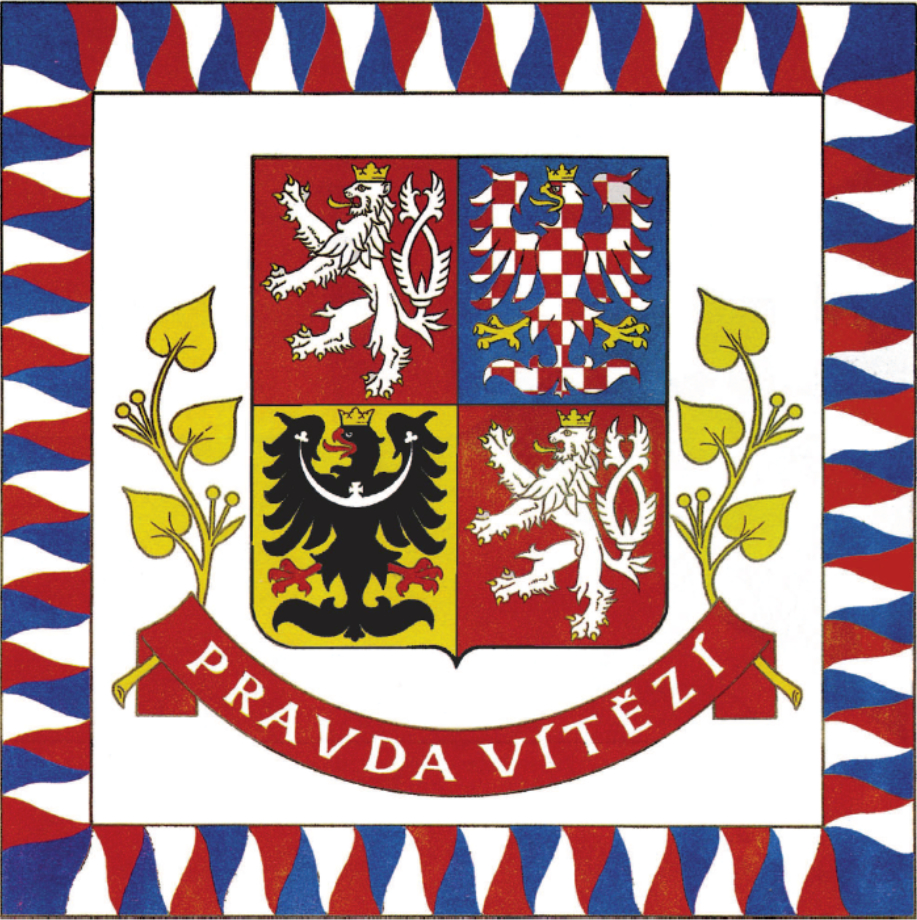 VLAJKA PREZIDENTA REPUBLIKY (PREZIDENTSKÁ STANDARTA)
Vlajka prezidenta republiky (neboli standarta prezidenta ČR nebo prezidentská standarta) je bílá, s okrajem skládajícím se z plaménků střídavě bílých, červených a modrých. 
Uprostřed bílého pole je velký státní znak. 
Pod ním je bílý (stříbrný) nápis PRAVDA VÍTĚZÍ na červené stuze podložené žlutými (zlatými) lipovými ratolestmi.
Vlajku prezidenta republiky lze užít k označení sídla prezidenta republiky v době jeho přítomnosti v České republice a k označení dopravního prostředku používaného prezidentem republiky.

https://www.mvcr.cz/clanek/statni-symboly-ceske-republiky.aspx
STÁTNÍ PEČEŤ
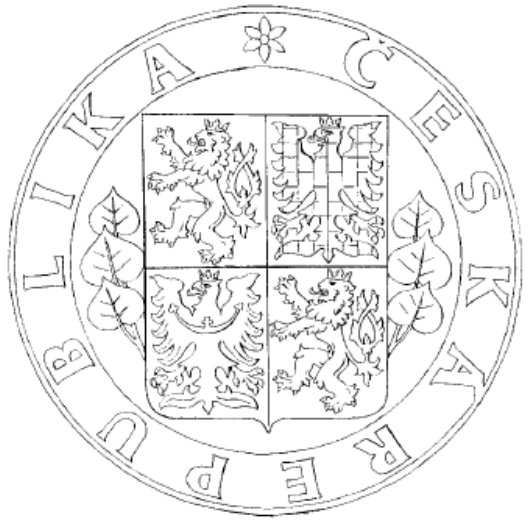 Státní pečeť tvoří velký státní znak podložený lipovými ratolestmi po stranách, kolem něhož je opis "ČESKÁ REPUBLIKA". 
Pečetidlo státní pečeti uchovává prezident republiky.


https://www.mvcr.cz/clanek/statni-symboly-ceske-republiky.aspx
STÁTNÍ HYMNA
Státní hymnu tvoří první sloka písně Františka Škroupa a Josefa Kajetána Tyla "Kde domov můj".
Státní hymnu lze hrát i zpívat při státních svátcích a při jiných příležitostech, je-li to obvyklé. https://www.mvcr.cz/clanek/statni-symboly-ceske-republiky.aspx

Text napsal: Josef Kajetán Tyl
Hudbu složil: František Škroup

https://www.mzv.cz/file/2422029/CESKA_FILHARMONIE.mp3
https://brno.rozhlas.cz/zeme-ceska-domov-muj-nasi-hymnu-jiste-zazpivate-vsechny-ctyri-sloky-zna-ale-jen-8348831
https://www.ceskatelevize.cz/ivysilani/11728875670-hymna-cr/